A szén
Elemi szén módosulatai:
- gyémánt
- grafit
- fullerének
Def.
Allotróp módosulat:
eltérő k. k. keletkeznek
eltérő a szerkezetük
tulajdonságaik mások
Gyémánt
- színtelen
- átlátszó
- nagy fénytörő képességű
- elektromos áramot nem vezeti
- legkeményebb ásvány
- térhálós atomrács
- passzív
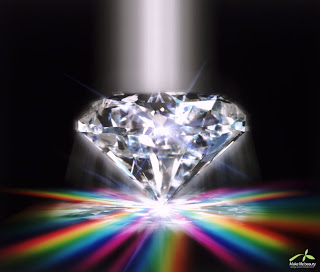 Gyémánt rácsa
Felhasználás
Ékszerek
Fúrófejekben
Üvegvágókban
keletkezés
Vulkáni kürtőkben
A láva kőszéntelepen hatol keresztül
Magas nyomáson
Magas hőmérsékleten
Olvadék széntartalma gyémánttá kristályosodik
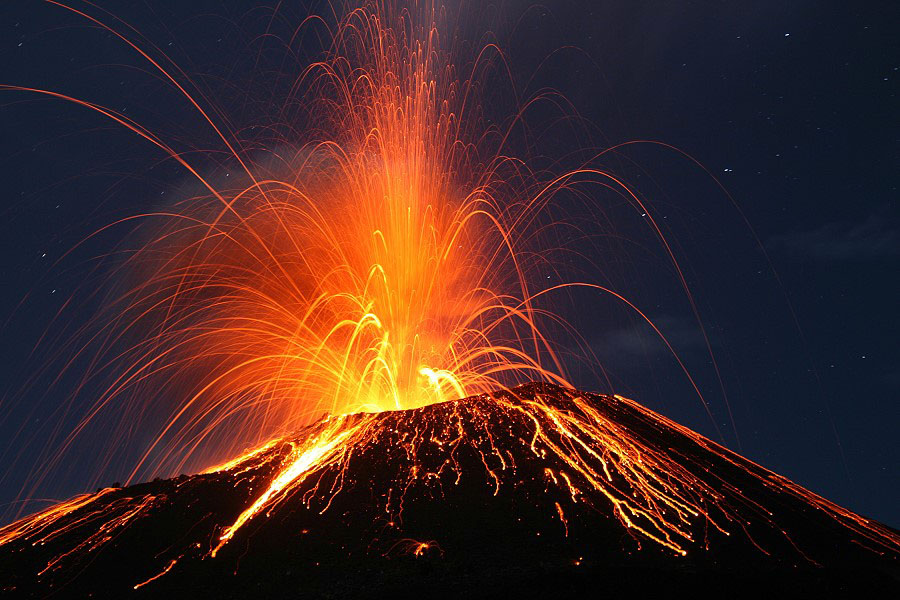 Grafit
sötétszürke
átlátszatlan
fémes fényű
lágy, papíron nyomot hagy
hőt, elektromosságot jól vezeti
passzív
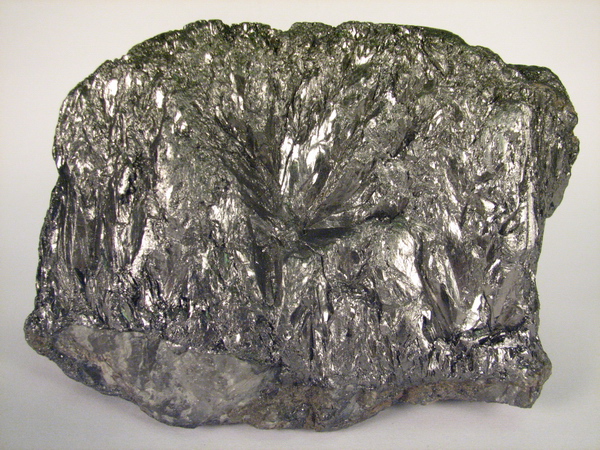 Grafitrács
Szénatomok hatszögek csúcspontjain, gyűrűk egy síkban vannak, kovalens kötés
Rétegek között a kötés másodrendű, delokalizált elektronok
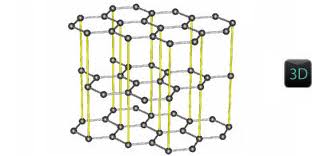 felhasználás
Kemencék belső falainak bélelése
Elektródák készítése
Ceruzagyártás
Keletkezés
évmilliók alatt
Magas nyomáson
Magas hőmérsékleten
Magas széntartalmú kőzetek átalakulásakor
fullerének
Puha
Szilárdsága a gyémántéhoz hasonló, ha 70%-ra összenyomjuk
Szigetelő
Félvezető
Szupravezető
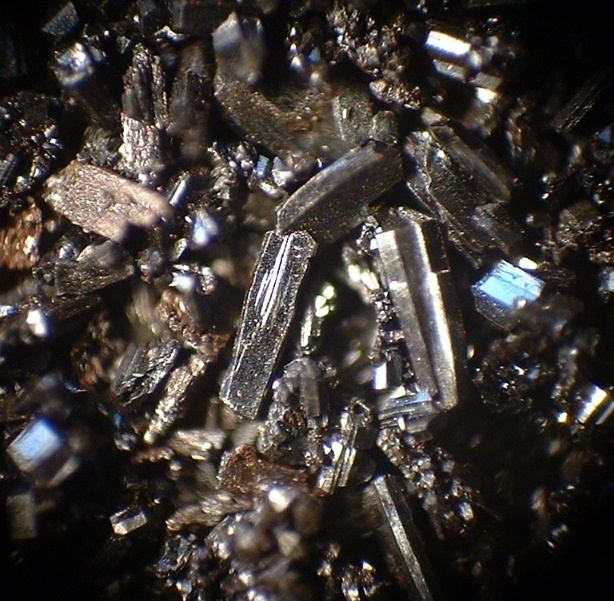 Fullerén molekula
60 szénatomból áll
Hasonló a futtball-labdához
Ötszögek, hatszögek csúcspontjaiban vannak a szénatomok
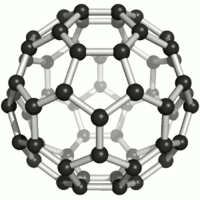 Kémiai tulajdonságokmagas hőmérsékleten
1. oxigénnel való reakció
szén redukál

2. vízgőzzel való reakció
hidrogén és szén-monoxid keletkezik

3. vasgyártás
vas-oxid+ koksz = vas+szén-monoxid
hematit
Fe2O3
Hetven éve izzik a vas a szegedi öntödében
Ritkán hallunk róla, pedig napi három műszakban dolgozik a Szegedi Vas- és Fémöntöde a Kálvária sugárút sarkán. Külföldi nyersanyagból külföldi autógyáraknak termelnek alkatrészeket. A kemence mellett 1500 fokot mérnek, de pár méterrel távolabb már „csak" a kintivel megegyező forróságot érezni.
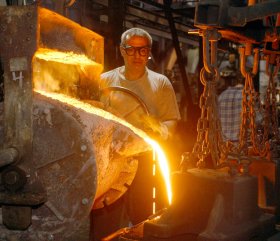